Вчення про державу і право України ХVІІ- поч. ХХ століття
План

Політико-правова думка польського періоду в Україні.
Політичні програми гетьманів України. Політична і правова думка в Московській державі.
Державно-правові концепції в Україні к. ХІХ - поч. ХХ ст. 
Політико-правова ідеологія Росії доби розквіту абсолютизму.
Концепції держави і права Росії доби буржуазних реформ.
Політико-правова думка 
польського періоду 
в Україні
Видатними мислителями XVI ст., чиї твори були досить популярними в Європі, були:

Станіслав Оріховський-Роксолан (1513—1566)
Іван Вишенський (бл. 1550 — після 1620)
Петро Могила (1576 чи 1596—1647)
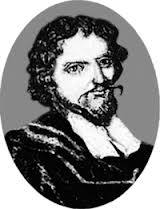 Стані­слав Оріховський-Роксолан 
(1513—1566)

«Королівська влада походить не від Бога, але є результатом угоди між людьми, добровільно слухняних коро­лю»
мета держави — гарантія прав і користі кожного індивіда
засудження  теологічної теорії походження вла­ди 
неприпустимість підпорядкування світської влади духовній, як і змішання їх функцій
зразкова форма держави — «Польська політія» з її республіканським ладом
закон у державі вище короля
об­ґрунтовує необхідність чіткого поділу влади в державі
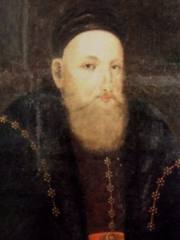 Іван Вишенський 
(бл. 1550 — після 1620)


«Онімій і будь безголосий, доки не схочеш отямитися!»
засудження суспільного ладу Речі Посполитої
істинна християнська віра — православ´я, істинна мова пізнання божої істини — не латина, а слов´янська мова
рівність носія влади і всіх людей
иступає за беспастирську церкву, за вільне об´єднання віруючих
суспільно-політичний ідеал — «чернеча респуб­ліка»
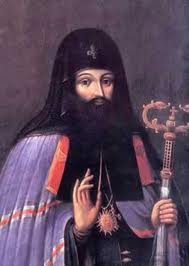 Петро Могила 
(1576 чи 1596—1647) 

«Ті грішать, котрі обітниць своїх не виконують»
ідея верховенства в суспільстві духовної влади
виступи за примирення православних з католиками й уніатами 
головне для світської влади — благо лю­дей
напрями верховної влади:
політична
мирська
духовна

	Одним з перших в Україні Могила захищав ідею відроджен­ня вітчизняної державності в союзі з іншими православними наро­дами.
Напередодні Визвольної війни українського народу богословська державницько-правова думка активно про­тистояла католицькій експансії в Україні.

Пропагувала: 
                   
 ідеї полі­тичної свободи, 
 природних прав людини і нації. 

Вона: 
відобра­жала політичні настрої козацтва і селянства, 
сприяла формуванню ідеї національної державності, 
наближала національно-визво­льну війну українського народу
Політичні програми 
гетьманів 
України
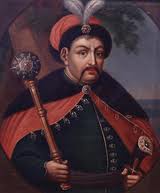 Богдан (Зиновій) Хмельницький 
(1595—1657)
заклав основи демократичного республіканського ладу
започатковані ним фактичні конституції корінились у Київській Русі
політика поділу влади
створив досконалий державний апарат 
розгорнув військове будівництво 
сформував систему фінансових, податкових, господарських органів, оборони і примноження культурних і духовних традицій українського народу
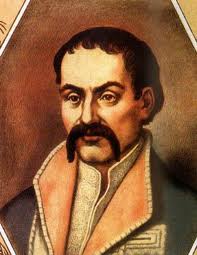 Пилип Орлик 
(1710—1742)
Суть положень Конституції
відновлюються права православної церкви, яка повертається під юрисдикцію константинопольського патріарха;
державні службовці повинні складати присягу на вірність Батьківщині та гетьману;
старшина й рада мають право виступати проти гетьмана, якщо він порушує закони;
генеральна старшина звітує перед гетьманом про роботу;
представницьке управління,
поділ державної влади,
закріплення прав і свобод особи,
справедливість у розподілі суспільних благ,
підтримка соціальне незахищених верств населення
Політична і правова 
думка в 
Московській державі
Московська держава протягом XIV—XVI ст. пере­творюється з невеликого, окраїнного князівства Київської Русі у велику і могутню централізовану державу із сильною монар­хічною владою.
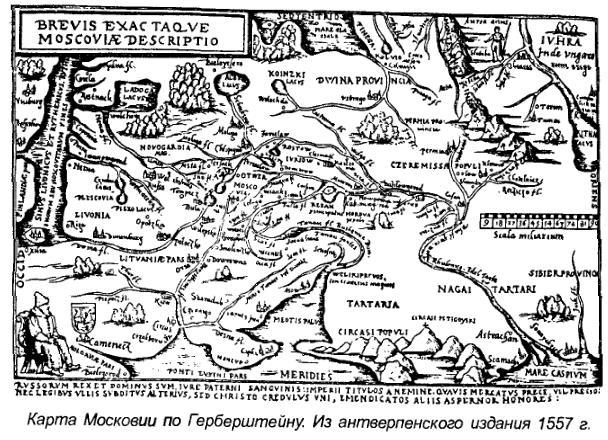 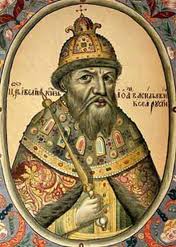 Івана IV 
(1530— 1584)
власна те­орія царської влади
самодержавство - владою цілком одноособо­вою, абсолютною, незалежною від духівництва, бояр і будь-якої суспільної сили
царська влада обмежена тільки Богом
одна із самих головних функцій царської влади у покаранні «лиходіїв»
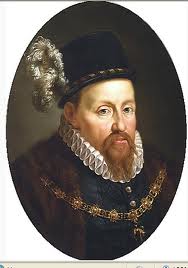 Андрій Курбський 
(1528—1583)
джерелом влади в державі божественну волю
мету верховної влади вбачав у справедливому і милостивому управлінні держа­вою для блага всіх її підданих
найкращою організацією державної влади є монархія з виборним станово-представницьким органом
Державно-правові 
концепції в Україні 
к. ХІХ – поч. ХХ ст.
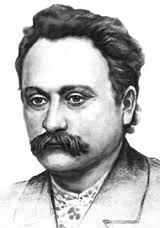 Іван Якович Франко 
(1856—1916)
з виникненням приватної власності виникає і держава з притаманними їй апаратами управління і примусу
політичні інститути, політика і право випливають з економічних відносин, які панують у суспільстві
новий устрій суспільства можливий лише за допомогою народної революції
Хоча І. Франко багато в чому поділяв марксистські погляди на проблеми суспільного розвитку, він виступав проти абсолютизації марксистського вчення, закликав сприймати його як продукт певної епохи, а не як керівництво до дії на всі часи.
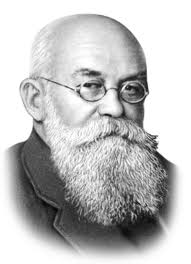 Михайло Грушевський
(1866—1934)
визнання народу рушійною силою історичного процесу;
розуміння українського народу як окремої культурної одиниці;
обґрунтування ідей народоправства у вигляді народно-демократичної республіки;
федеративний устрій України;
відстоювання автономії України в складі федеративних чи конфедеративних союзів;
надання переваги колективним формам власності як історично традиційним.
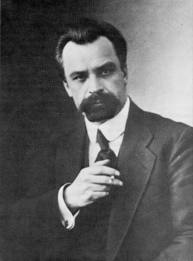 Володимир Винниченко 
(1880-1951 рр.)
концепція державності України ґрунтується на принципах соціалізму та федералізму
реальним ідеалом в існуючих умовах є автономія України у складі Російської Федерації
метою стала не сама державність, а відродження нації, пробудження в народі національної гідності 
державність є тільки засіб для досягнення мети
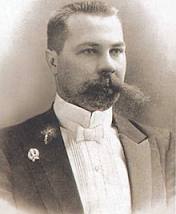 Микола Міхновський
(1873-1924)
створення із уже існуючих елементів самостійницької ідеї нову політичну ідеологію, яка ставила за мету створення незалежної Української держави
Україна мала розвиватись як унітарна держава з президентсько-парламентською формою правління
основою нової держави мали стати широкі громадянські права, розвиток яких забезпечувався реальною незалежністю трьох гілок влади та широким місцевим самоврядуванням, а також захистом прав, інтересів національних меншин
Політико-правова 
ідеологія Росії 
доби розквіту 
абсолютизму
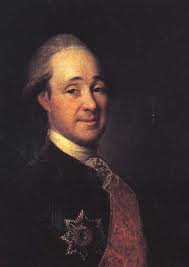 М. М. Щербатов 
(1733-1790)
різка критика абсолютної монархії як форми правління, а також діяльності усього катерининського уряду
зародження ідеї конституціоналізму
визнання прогресивності і закономірності петровських реформ
походження держави в стилі концепції суспільного договору
форми правління: 
монархія 
аристократія 
демократія  
деспотія
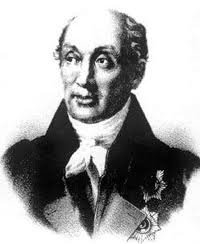 Михайло Михайлович Сперанський 
(1772-1839)
розробка трьох проектів державних реформ, в яких  підкреслюється економічна і політична відсталість Росії та необхідність проведення в ній хоча б поміркованих перетворень
походження держави виведене з суспільного договору
державний лад Росії визначається як деспотичний
у проектах державних перетворень йдеться не тільки про встановлення в Росії конституційної монархії, а й про те, що її діяльність неодмінно повинна бути основано на законі 
обгрунтовується необхідність поділу влади
Концепції 
держави і права Росії 
доби буржуазних реформ
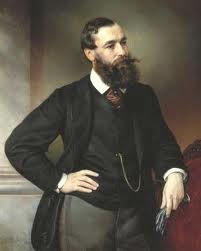 Борис Миколайович Чичерін 
(1828-1904)
Ідея свободи розвивається в таких ступенях: 
зовнішня свобода - право; 
внутрішня свобода - моральність; 
громадянська свобода - перехід суб´єктивної моральності в об´єктивну та поєднання її з правом у громадянських союзах
Зосередженням зовнішньої свободи  є право приватної власності.
Держава є не творінням суб´єктивної волі людини, а закономірним явищем, незалежним від суб´єктивних спрямувань.
Форми держави:
абсолютизм, 
аристократія, 
демократія,
конституційна монархія
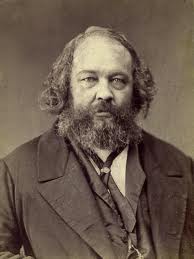 Михайло Олександрович Бакунін 
(1814-1876)
Центральним положенням політичної теорії Бакуніна, як і всякого анархізму, була ідея негайного знищення держави, яка втілилася згодом у гаслі «скасування держави з сьогодні на завтра»
Негативне ставлення до держави, права і влади взагалі, невиразне уявлення про рушійні сили історії найчіткіше проявились у Бакуніна в його теорії політичної боротьби. Він визнавав необхідність насильницької революції, що відрізняло його від інших видів анархізму.
Література
Орач Є.М. Історія політичних і правових вчень: Навчальний посібник. - К.: Атіка, 2005. - 560 c.
Шульженко Ф. П., Андрусяк Т. Г. Історія політичних і правових вчень.: Навчальний посібник. - К.: Юрінком Інтер, 1999. – 304 с.